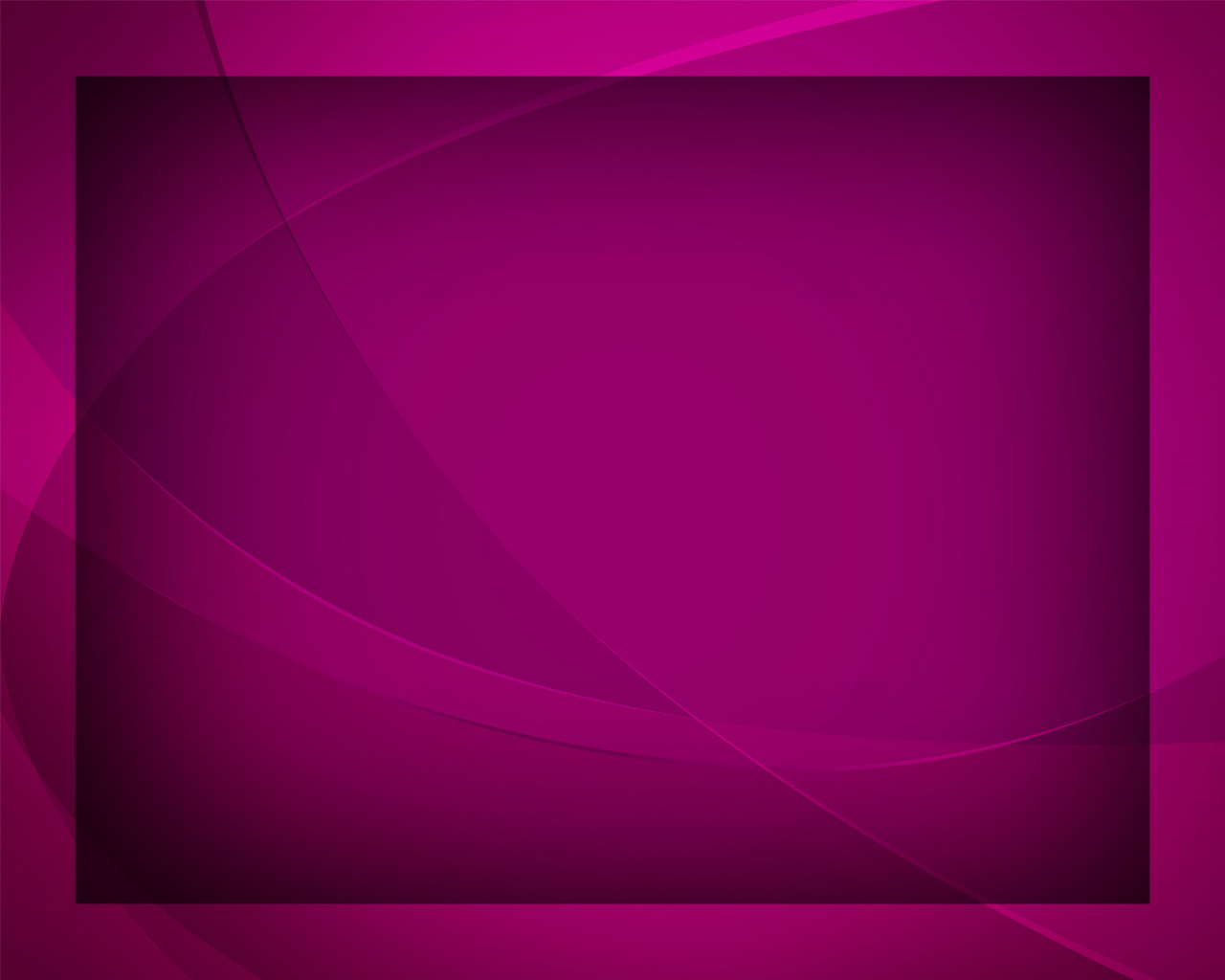 Твёрдо я верю
Гимны надежды №146
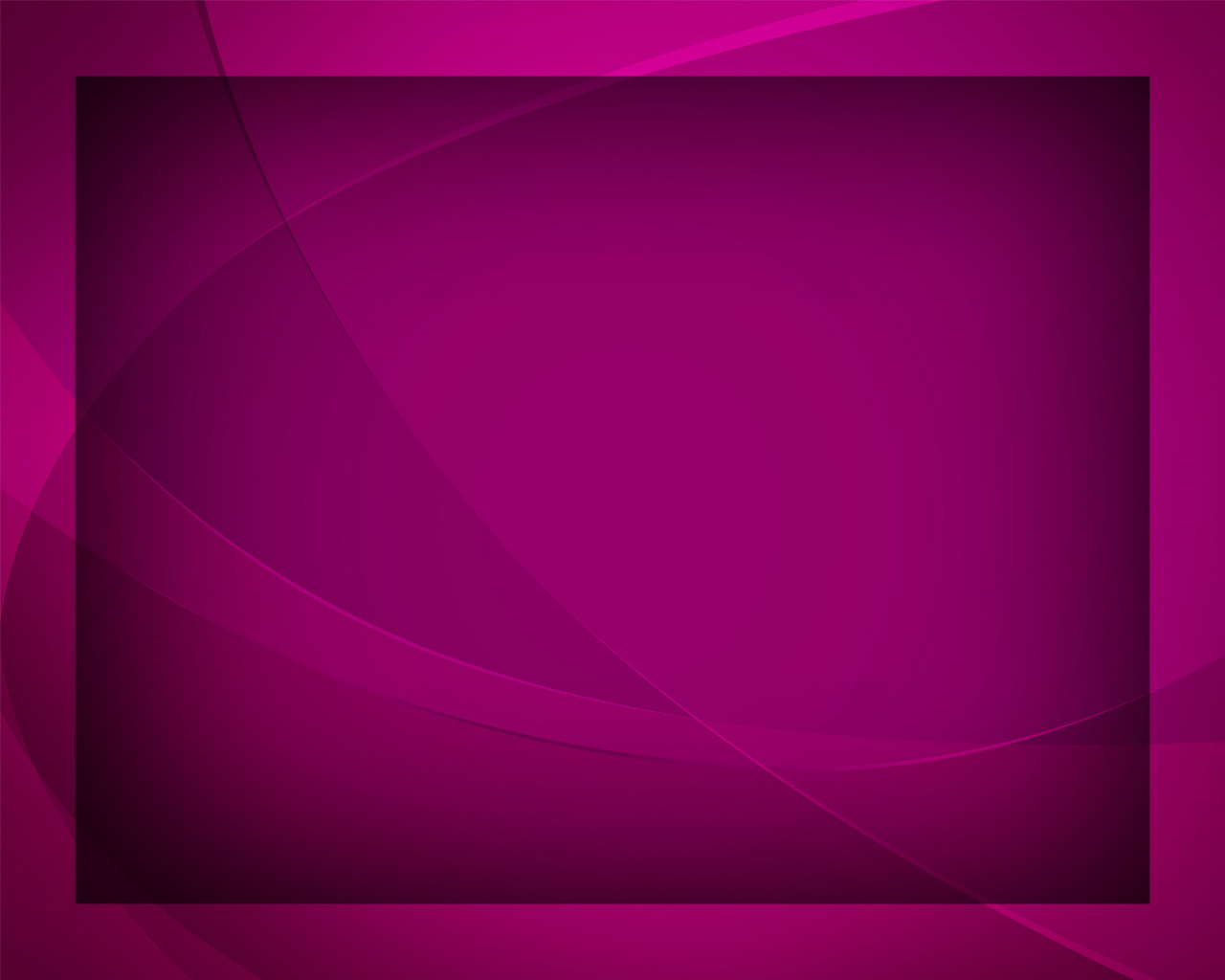 Твёрдо я верю 
в Божью любовь: 
Он за меня пролил 
Свою Кровь,
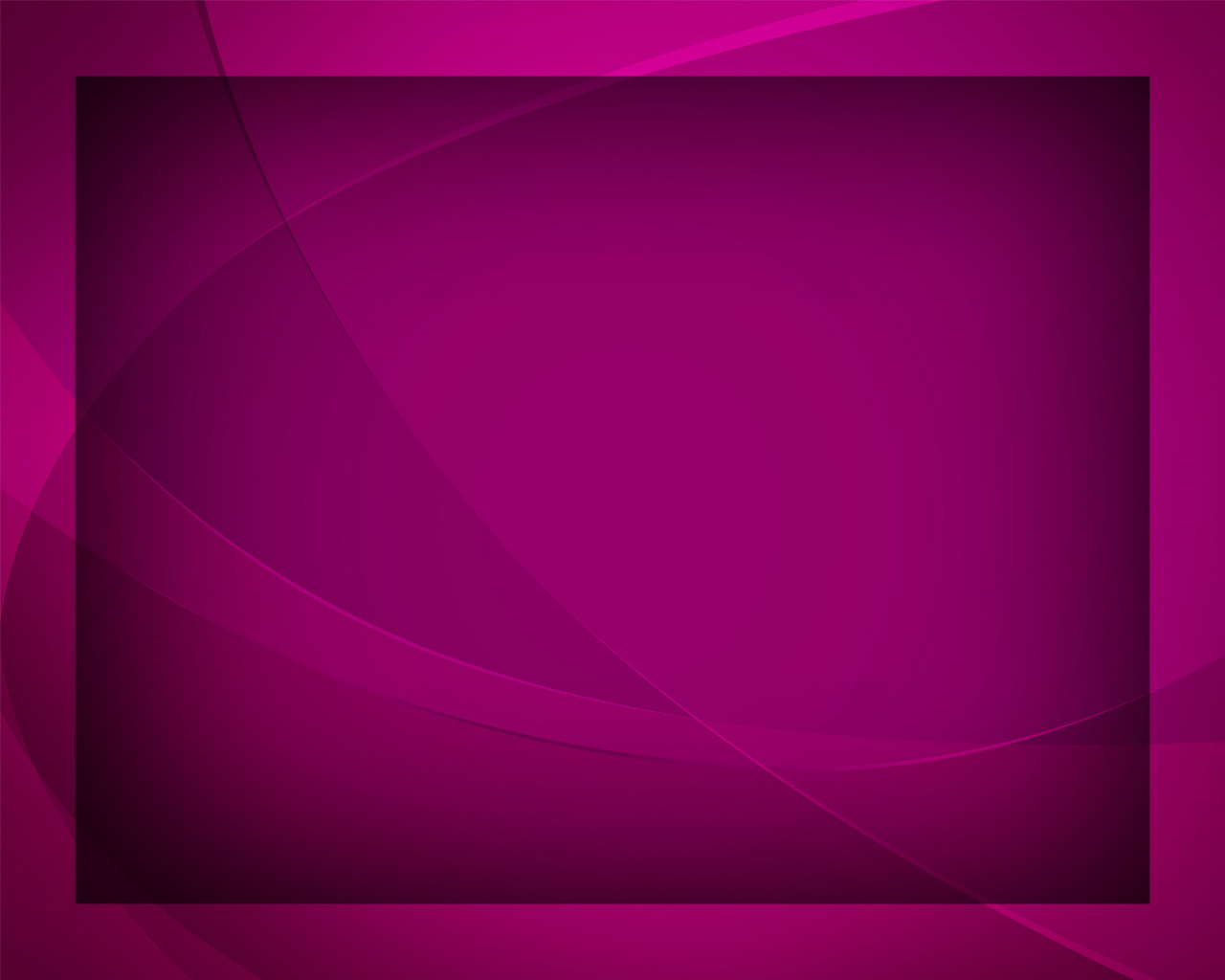 Все согрешенья Он мне простил, 
В вечное Царство двери открыл.
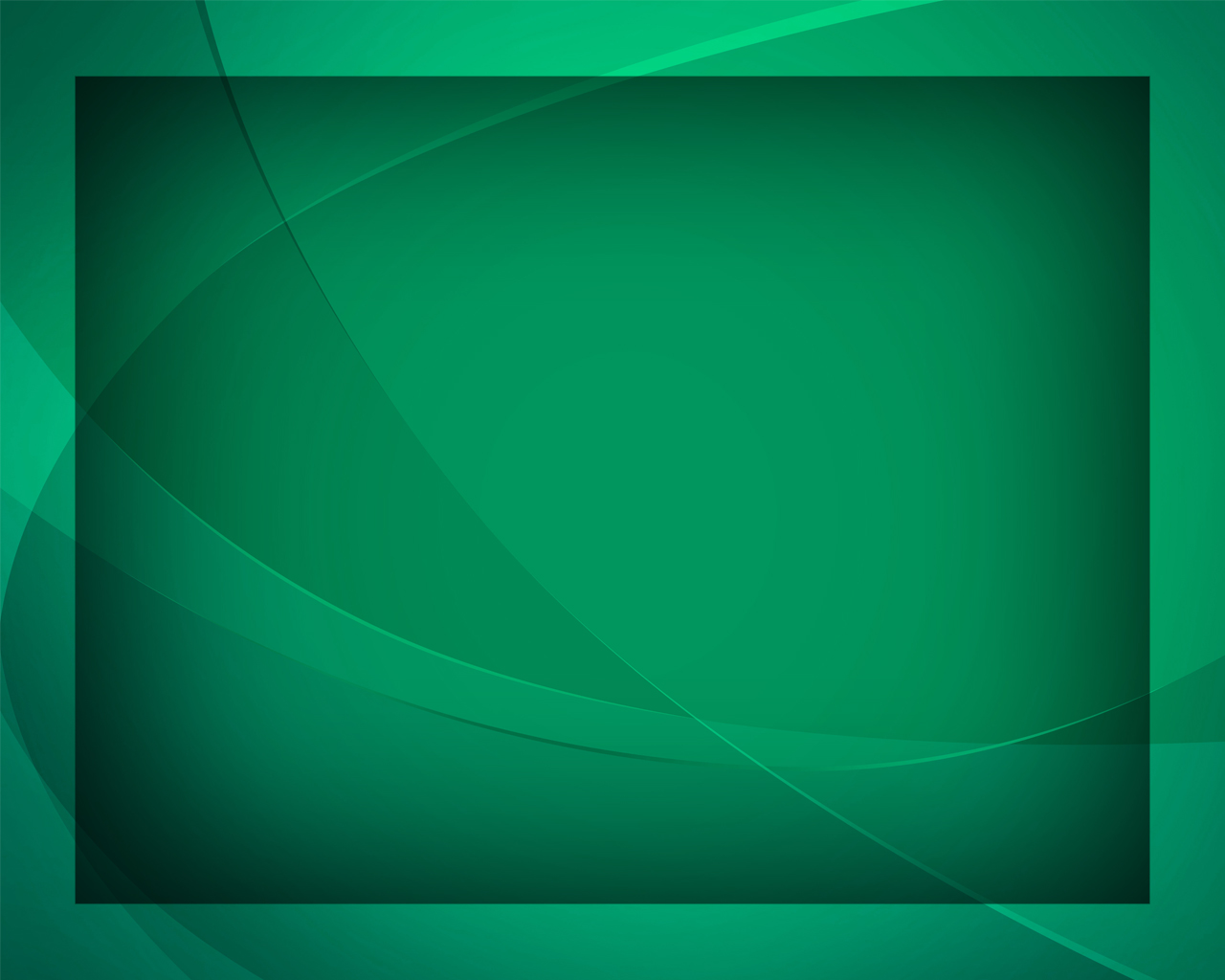 Вечно я буду
Петь с торжеством 
Об Иисусе 
Дивном моём.
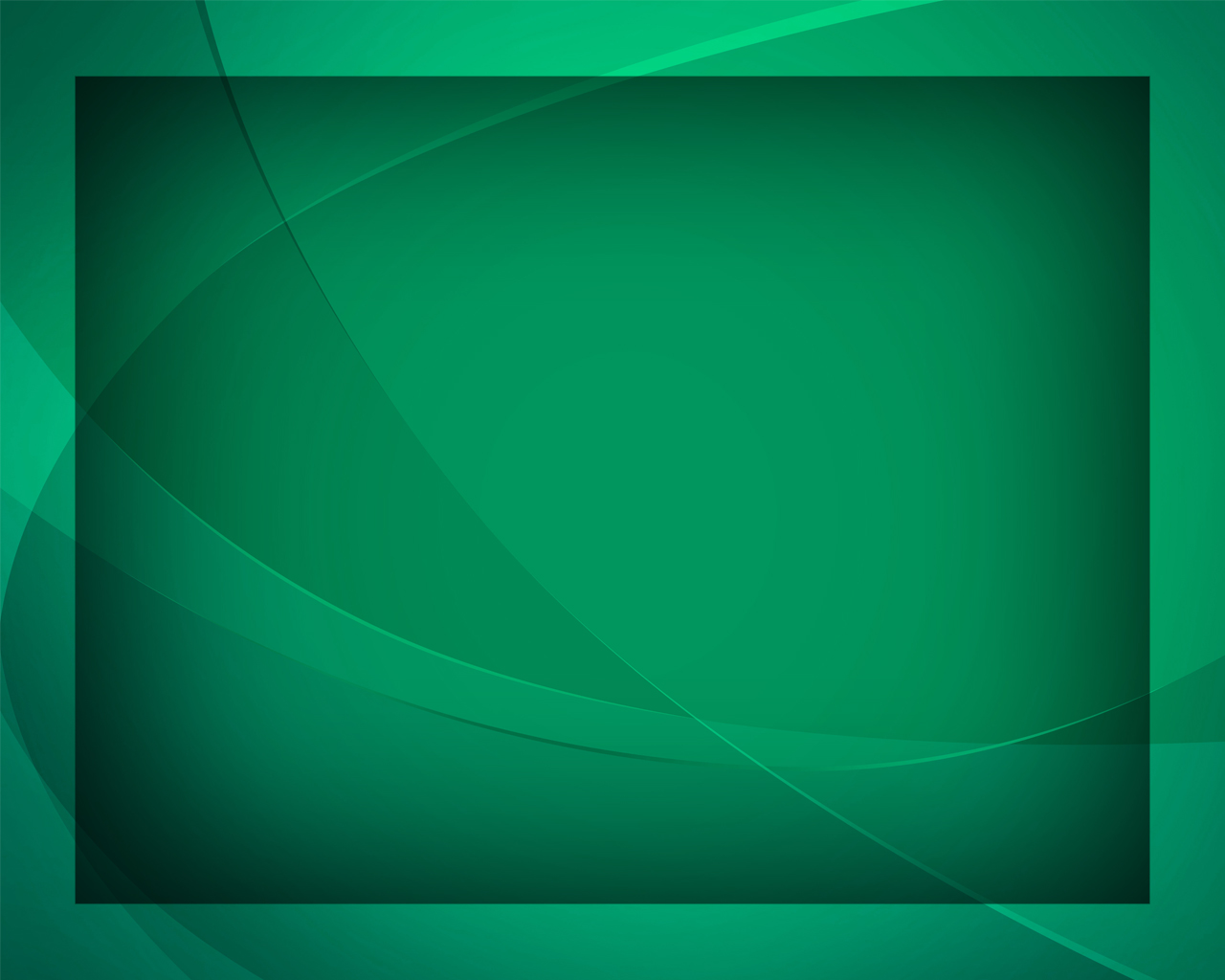 Вечно я буду
Петь с торжеством 
Об Иисусе 
Дивном моём.
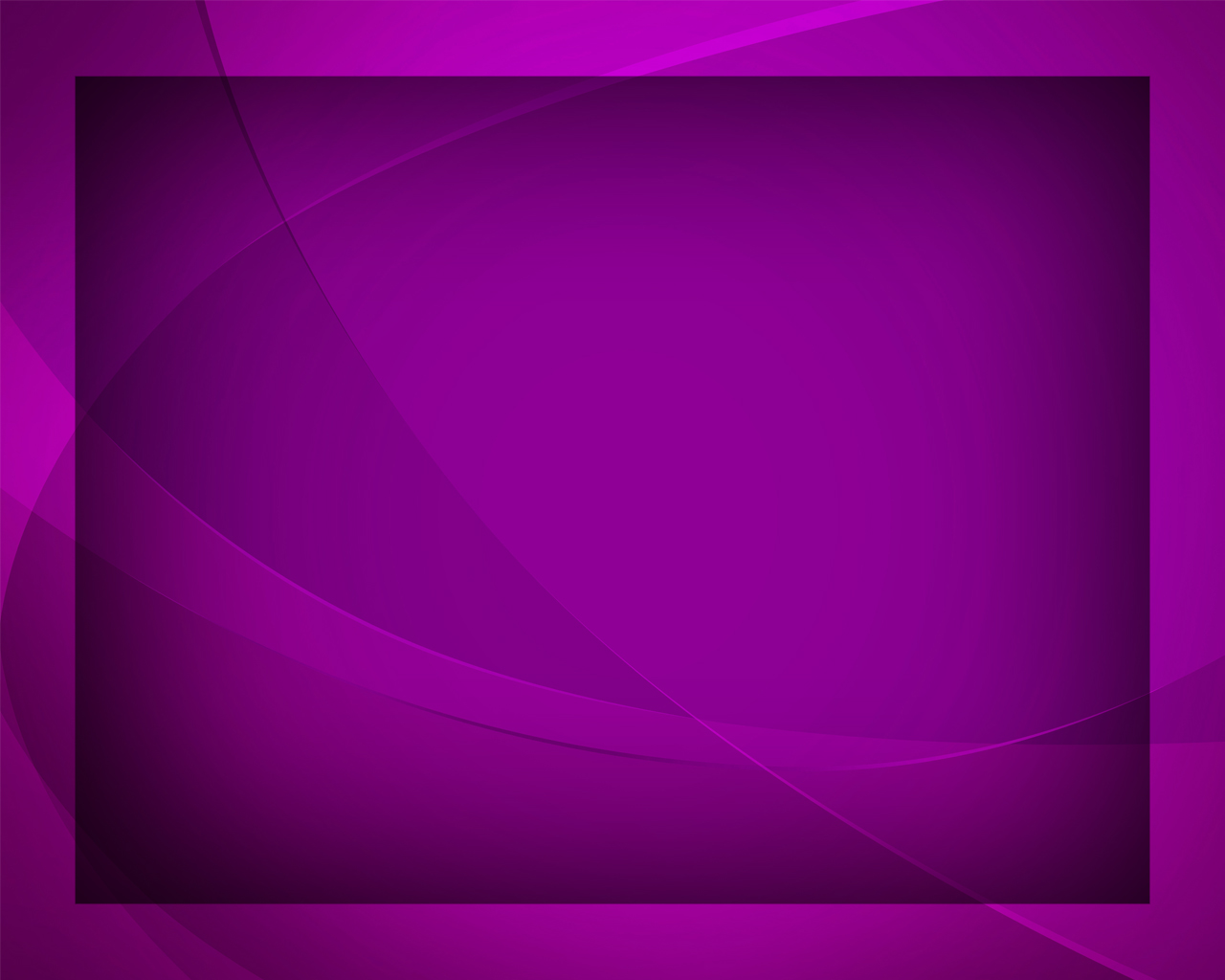 Твёрдо я верю 
в милость Творца: 
Он, мой Спаситель благ без конца
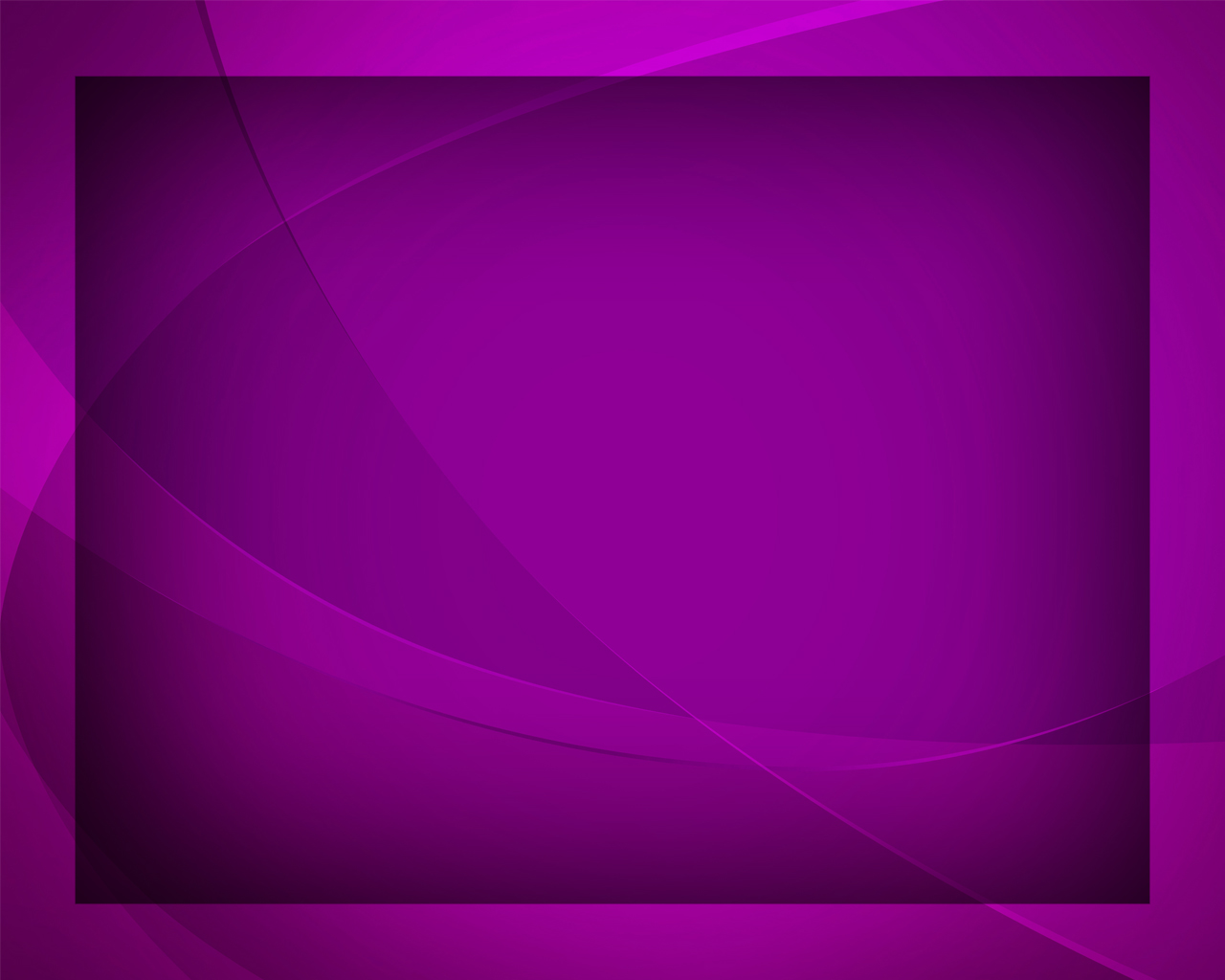 Щедрой рукою хочет Он дать 
Мир Свой небесный 
и благодать.
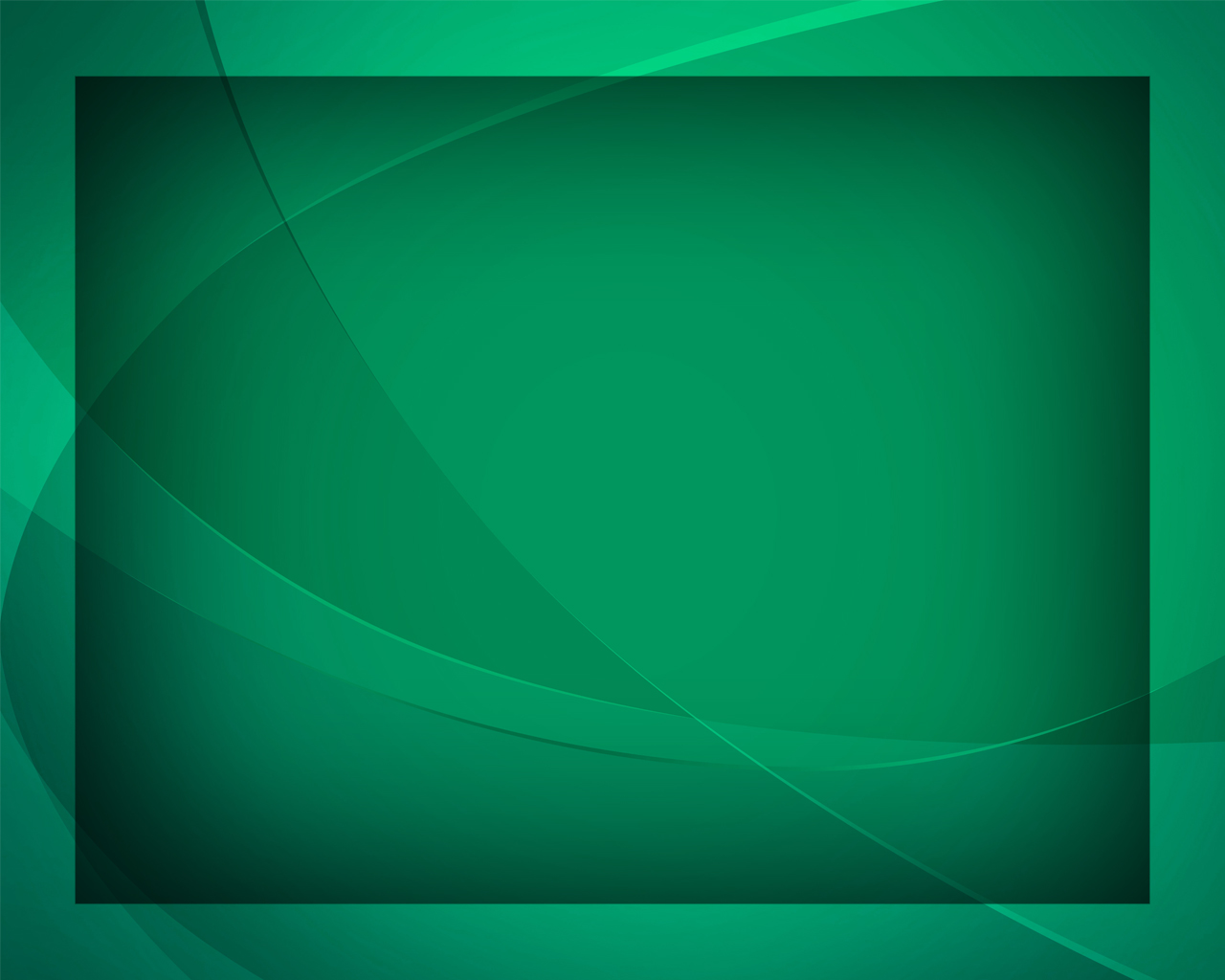 Вечно я буду
Петь с торжеством 
Об Иисусе 
Дивном моём.
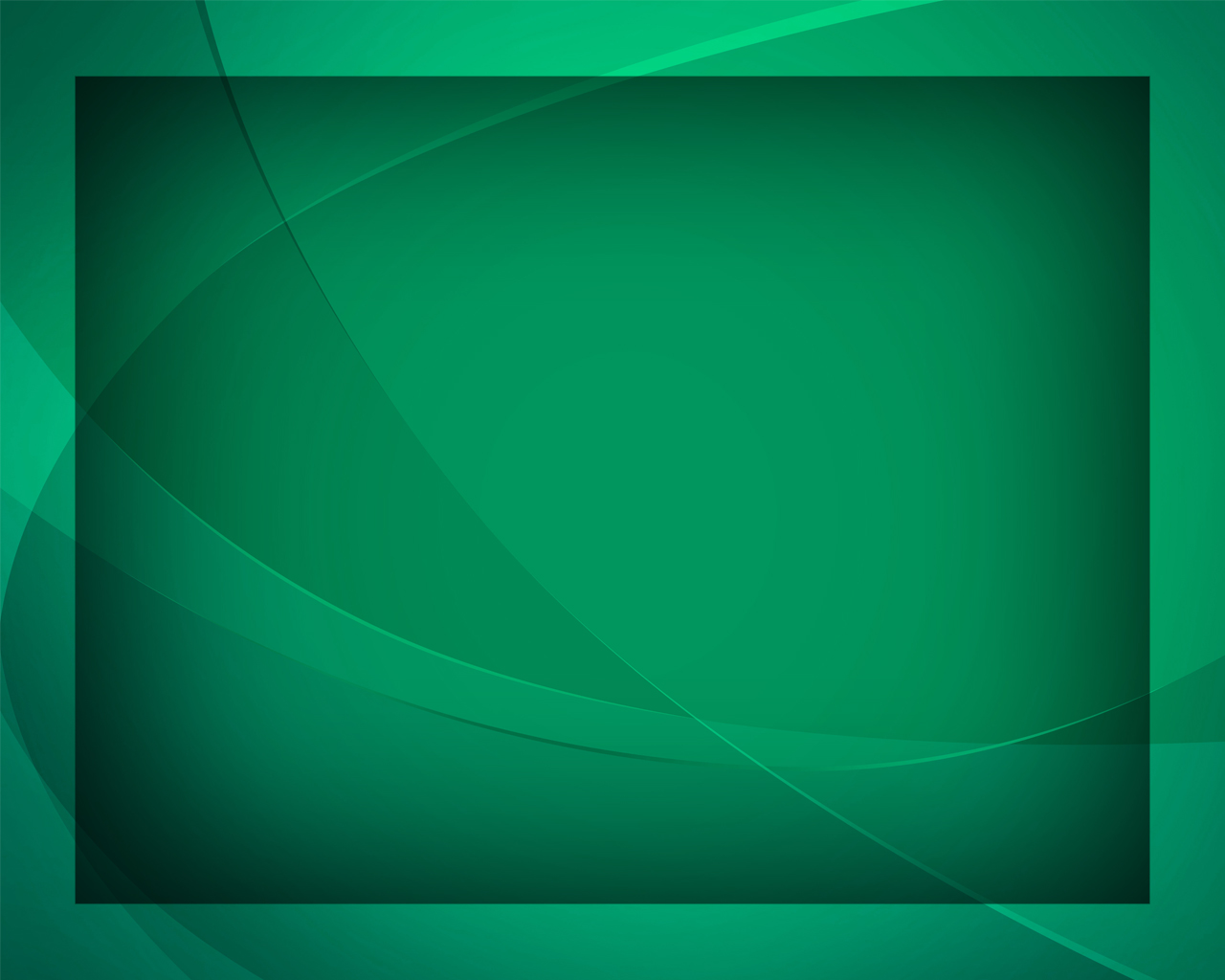 Вечно я буду
Петь с торжеством 
Об Иисусе 
Дивном моём.
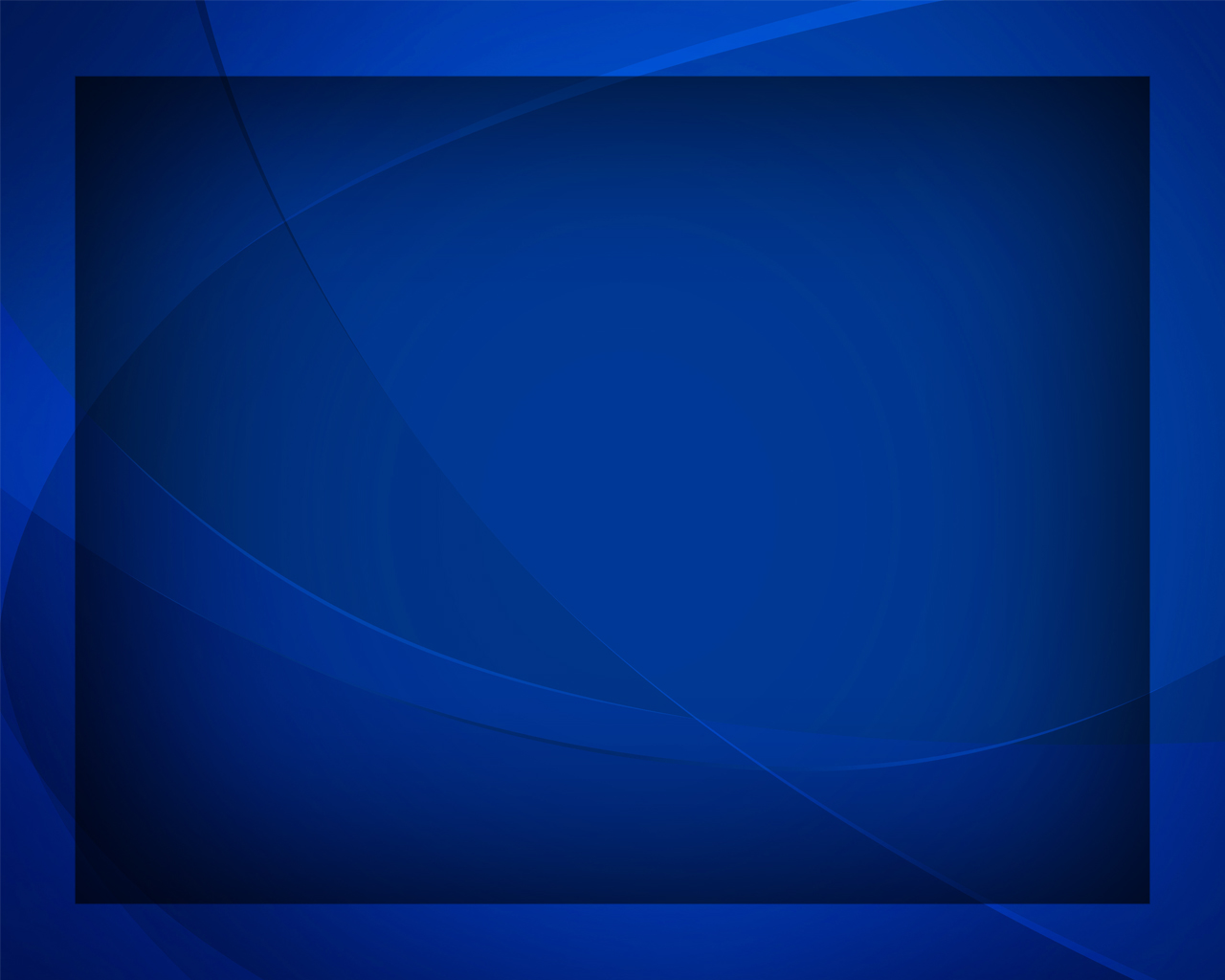 Твёрдо я верю Божьим словам: 
Бог мой во славе явится Сам,
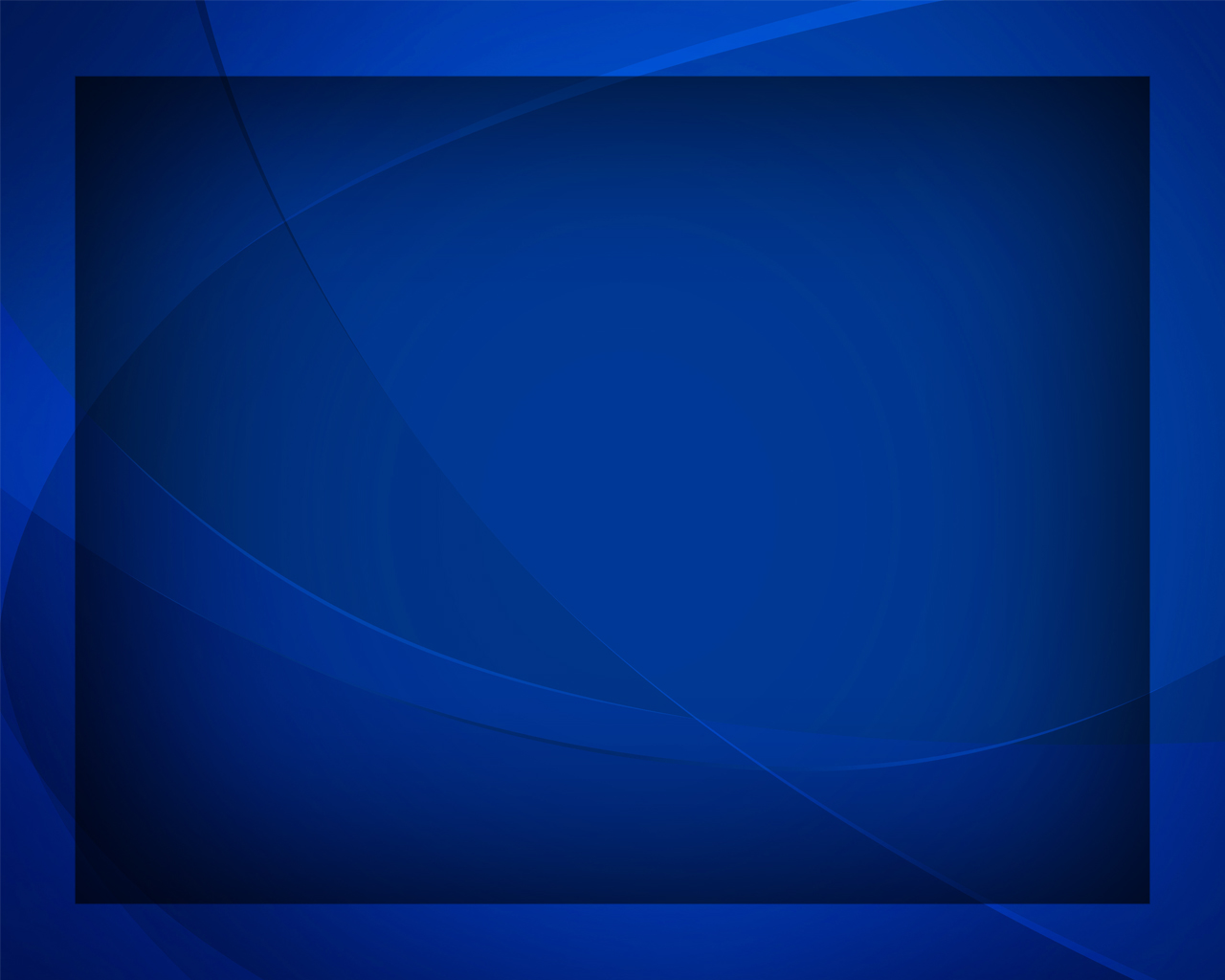 Даст Он спасенье нам с торжеством, 
Царствовать будем 
мы со Христом.
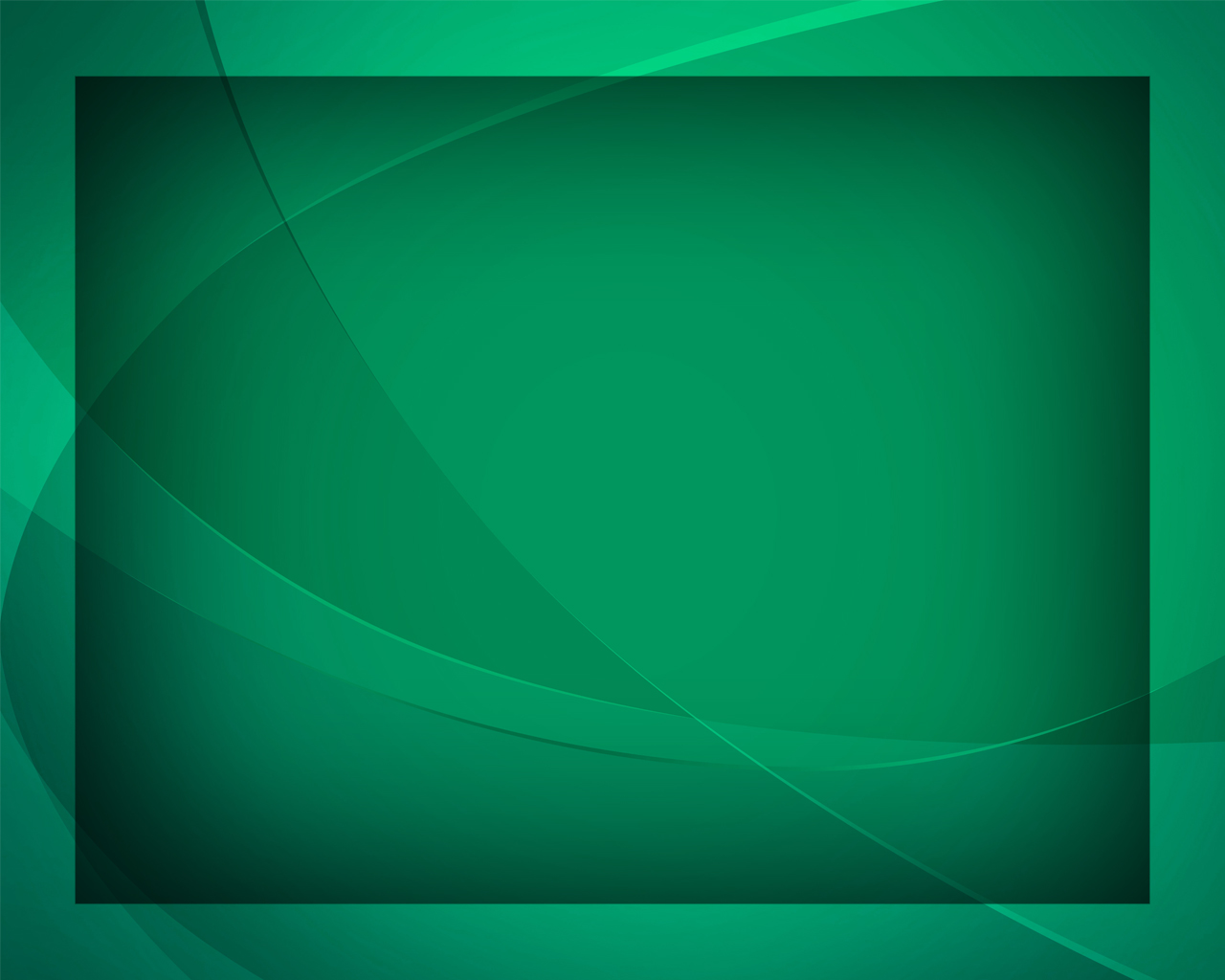 Вечно я буду
Петь с торжеством 
Об Иисусе 
Дивном моём.
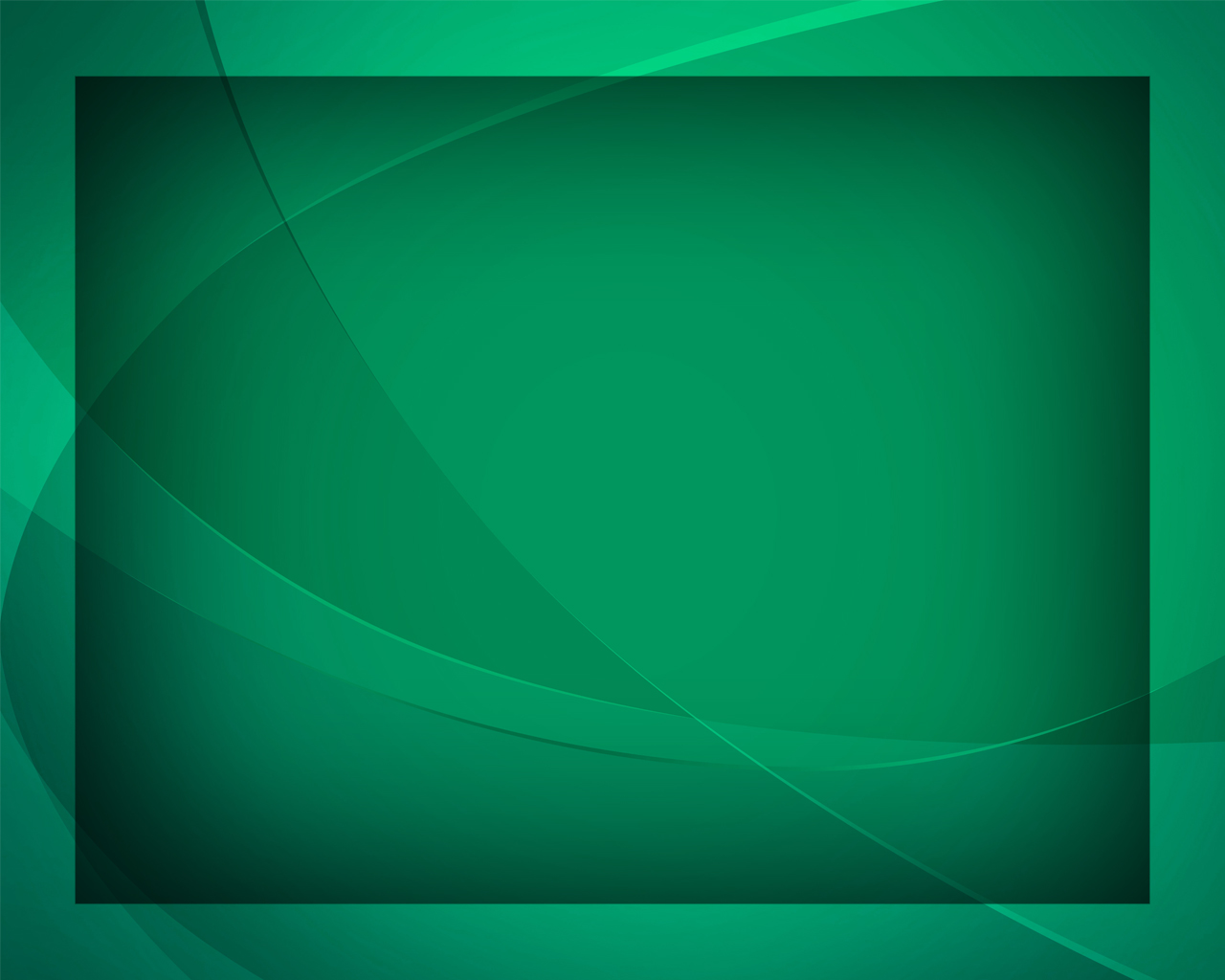 Вечно я буду
Петь с торжеством 
Об Иисусе 
Дивном моём.
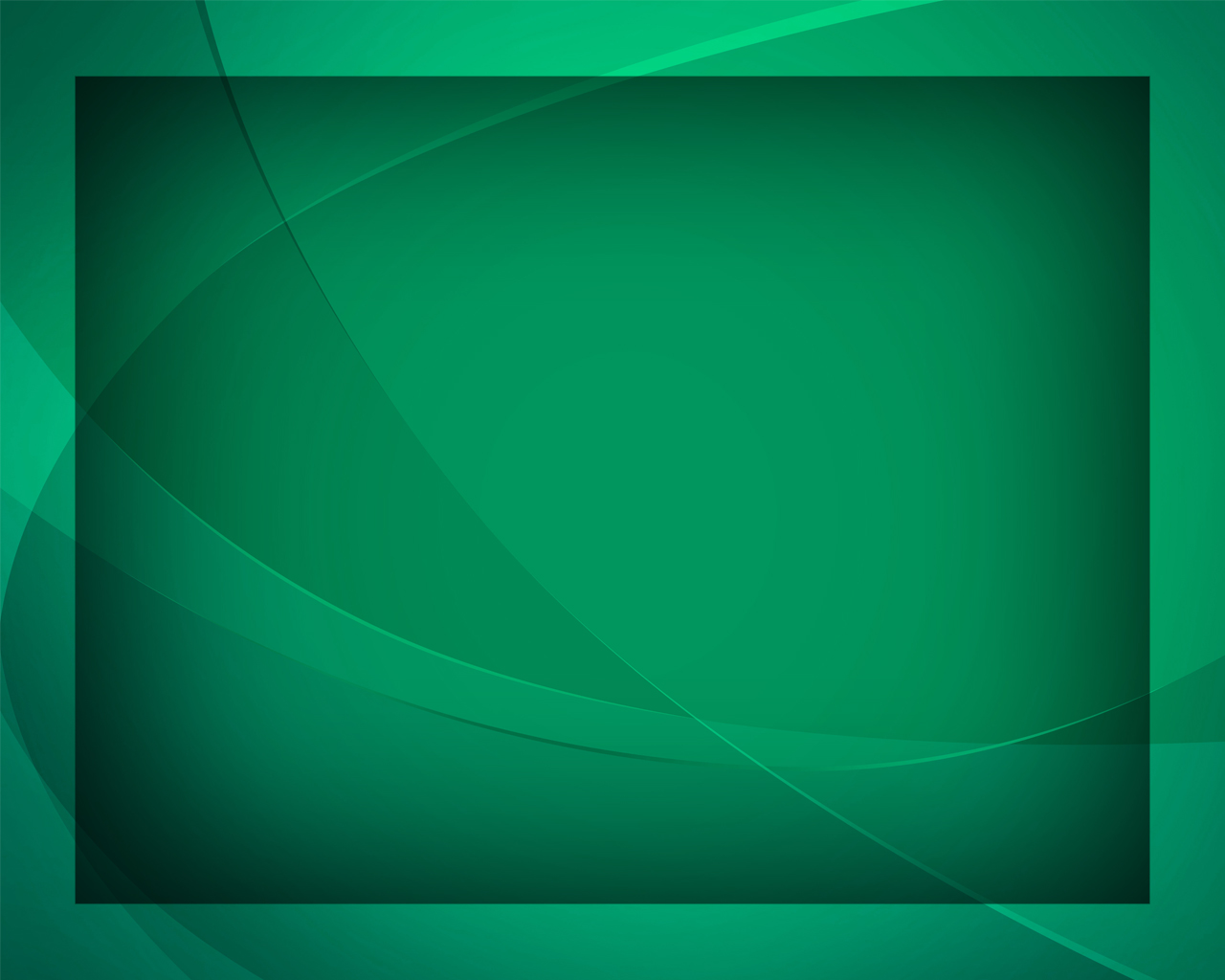